JavaScript
Client-side Dynamic HTML
Definition by behavior
HTML Document Changes Client-Side.
In response to user.
Automatically, for example animation.
Definition by example – Mix
Client side scripting, e.g. JavaScript
Page elements are object, e.g. DOM
Properties of objects, e.g. CSS
CT 310 - Web Development, Colorado State University
March 4, 2019
Slide 2
Document Object Model
There is a lot going one here!
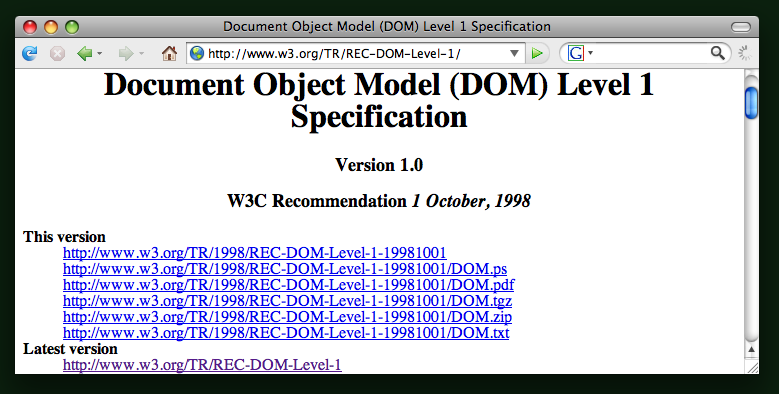 Appropriate for this course:
Common elements on a page,
Including the page itself,
Are objects to which actions may be attached.
CT 310 - Web Development, Colorado State University
March 4, 2019
Slide 3
JavaScript – Look Hither
Do not confuse Java and JavaScript.
Learning JavaScript. Where to start.
Learn by example:
zyBook
The web 
We will not be going too deep.
Mind security/convenience tradeoff.
CT 310 - Web Development, Colorado State University
March 4, 2019
Slide 4
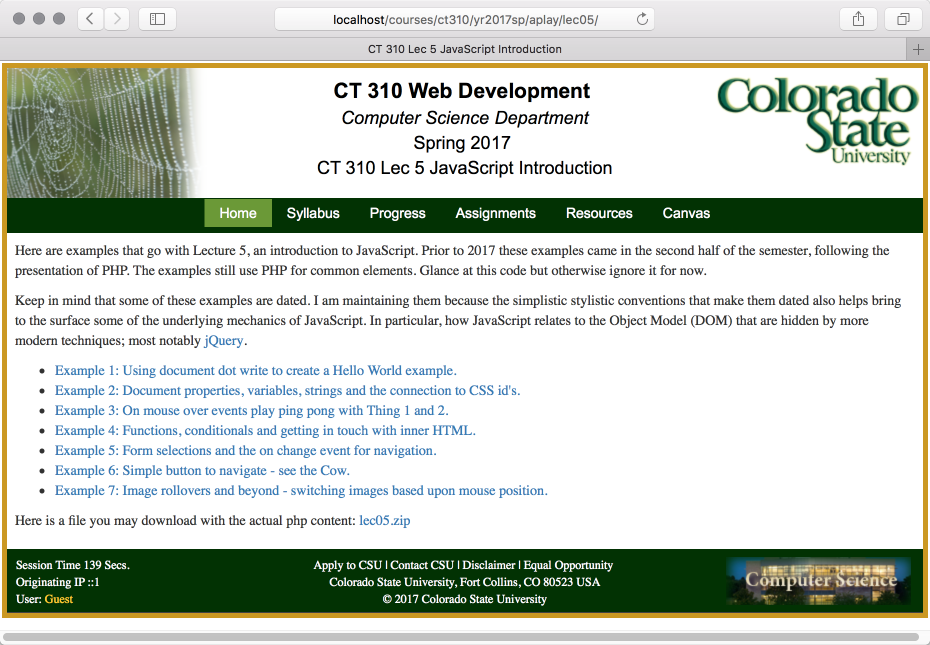 CT 310 - Web Development, Colorado State University
March 4, 2019
Slide 5
Hello World
You may write to the document.
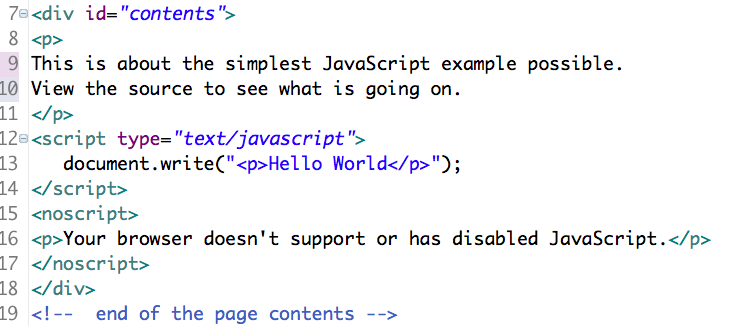 CT 310 - Web Development, Colorado State University
March 4, 2019
Slide 6
Hello World Page
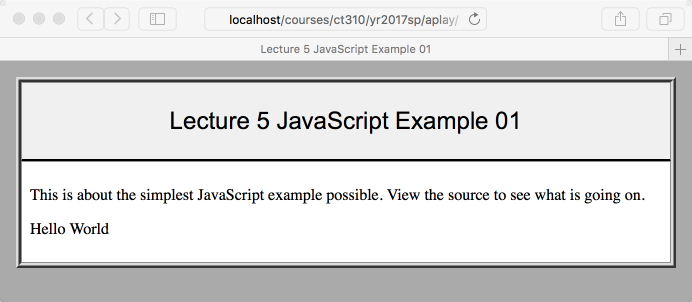 CT 310 - Web Development, Colorado State University
March 4, 2019
Slide 7
Example 1 - Observations
The script tag has ‘type’ attribute.
Language attribute is depricated.
Note the use of <noscript> tags.
Arguably less important now, but …
No accounting for older browsers.
First taste of document object model.
The document object has method ‘write’.
CT 310 - Web Development, Colorado State University
March 4, 2019
Slide 8
Example 2
Using CSS id’s to name objects.
Accessing properties of objects.
Assignment to variables.
String concatenation.
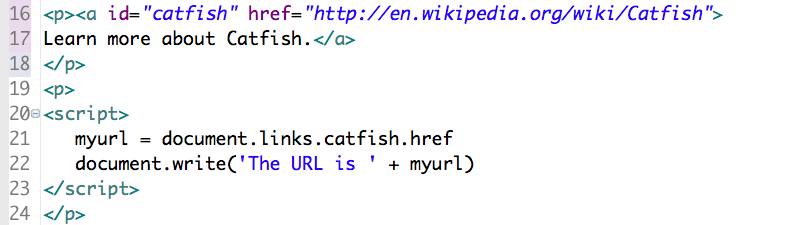 CT 310 - Web Development, Colorado State University
March 4, 2019
Slide 9
Example 2 – The Page
The printed URL is pulled from link.
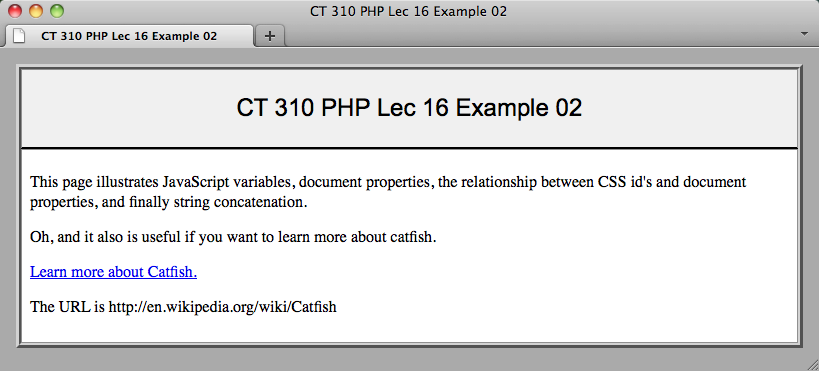 CT 310 - Web Development, Colorado State University
March 4, 2019
Slide 10
Example 3 – Functions
Usually in header or separate file.
Definition syntax pretty standard.
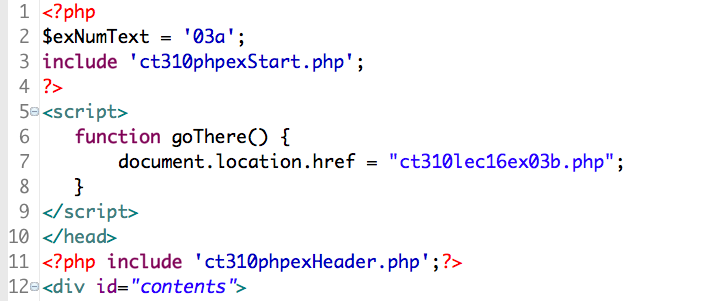 CT 310 - Web Development, Colorado State University
March 4, 2019
Slide 11
First Taste of Power
What is document.location.href ?
It is the URL of the current window.
It can be used to retrieve a URL.
In our example it is on the left side of an assignment statement.
… think about this …
That is enough to switch the page!
Fun, but not generally a good idea.
CT 310 - Web Development, Colorado State University
March 4, 2019
Slide 12
Example 3 - Events
JavaScript is about exploiting events.
Many events involve the mouse.
For example, a click (up or down).
Or, simply passing over an object.
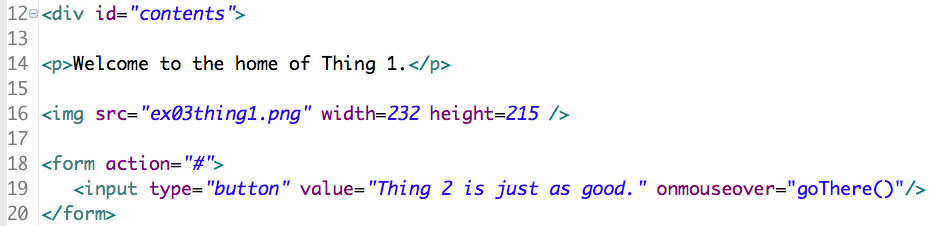 CT 310 - Web Development, Colorado State University
March 4, 2019
Slide 13
Example 3 – The Page
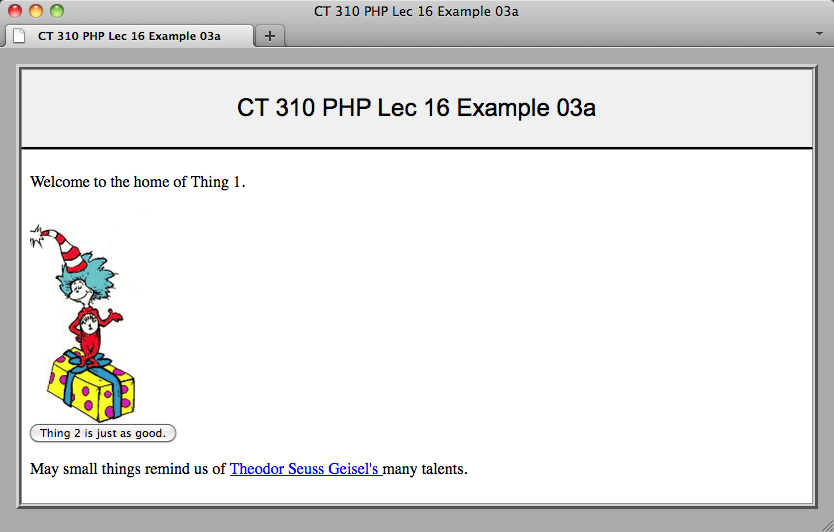 CT 310 - Web Development, Colorado State University
March 4, 2019
Slide 14
Example 3 – The Page
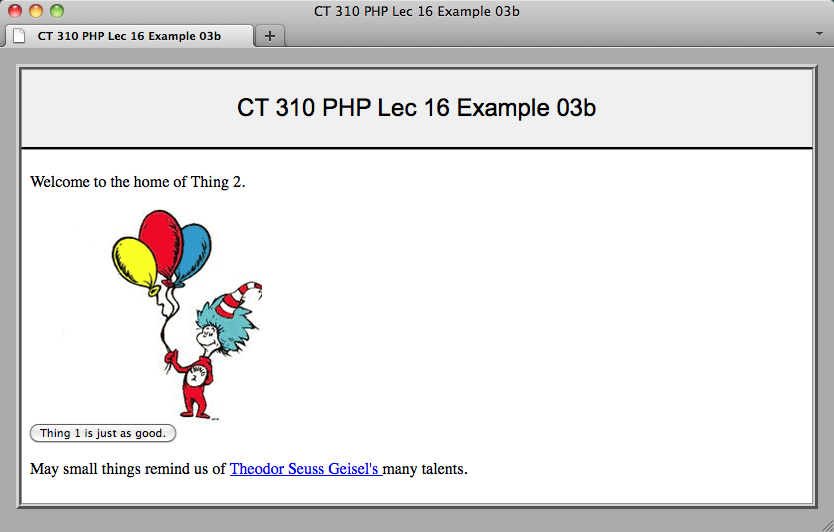 CT 310 - Web Development, Colorado State University
March 4, 2019
Slide 15
Example 4 – More Functions
Conditionals, recursion and return.
Get in touch with ‘innerHTML’ 
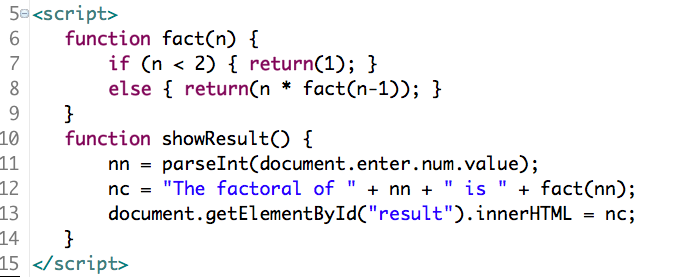 CT 310 - Web Development, Colorado State University
March 4, 2019
Slide 16
Example 4 – Make it Go
What makes this page do something?
Think about object’s ‘enter’ and ‘num’.
Assignment to ‘innerHTML’ is powerful.
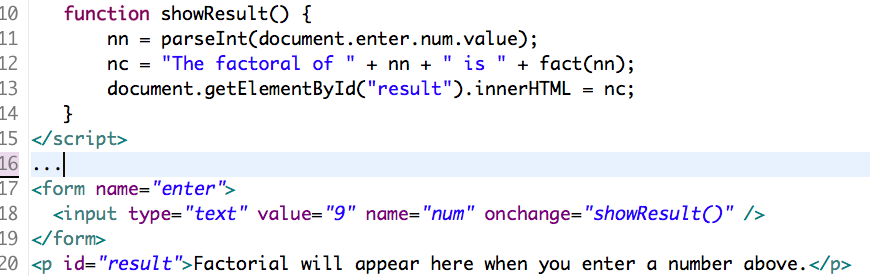 Caution
Try ‘return’ vs. ‘tab’ key
CT 310 - Web Development, Colorado State University
March 4, 2019
Slide 17
Example 5 – Navigation
Notice how the URL passes to goSite().
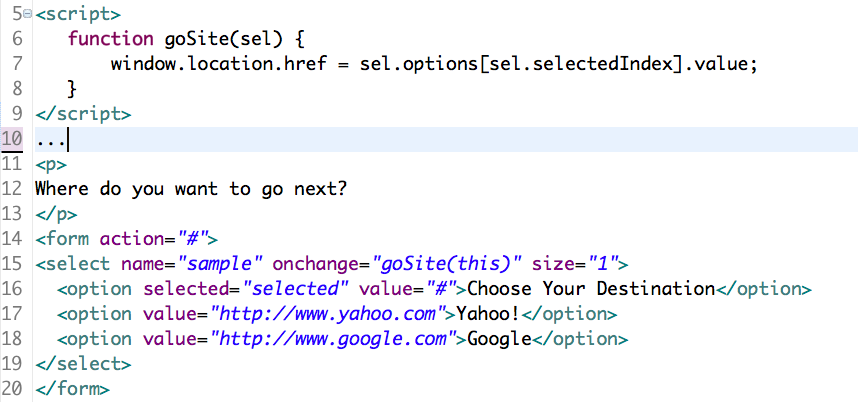 CT 310 - Web Development, Colorado State University
March 4, 2019
Slide 18
Example 5 – The Page
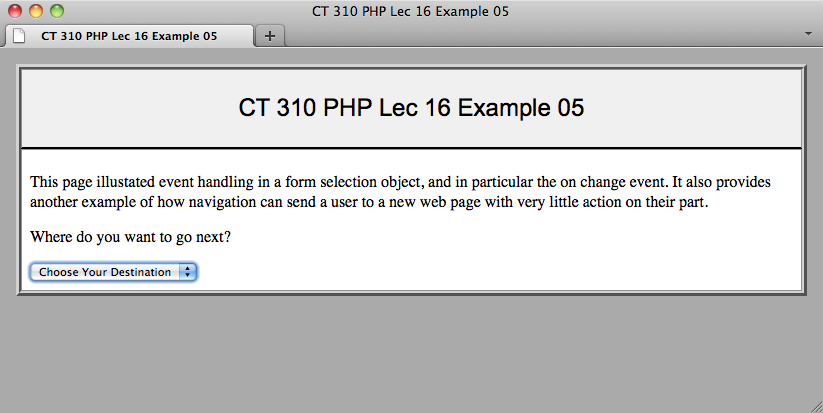 CT 310 - Web Development, Colorado State University
March 4, 2019
Slide 19
Example 6 - Buttons
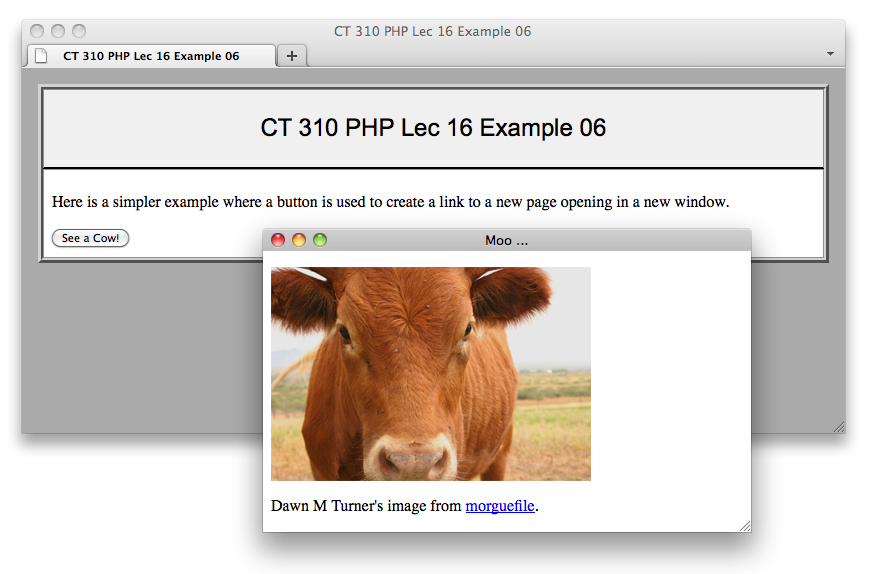 CT 310 - Web Development, Colorado State University
March 4, 2019
Slide 20
Example 6 – Window.open
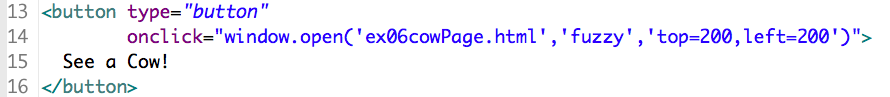 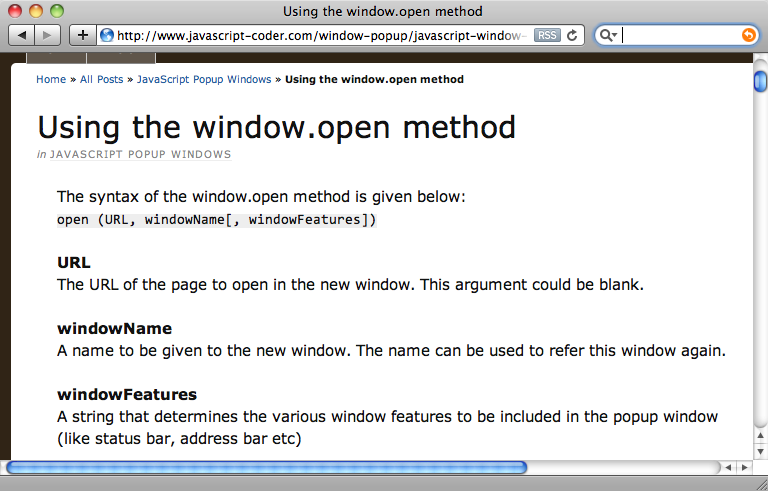 CT 310 - Web Development, Colorado State University
March 4, 2019
Slide 21
Example 7 – Rollover
Change the image based upon mouse.
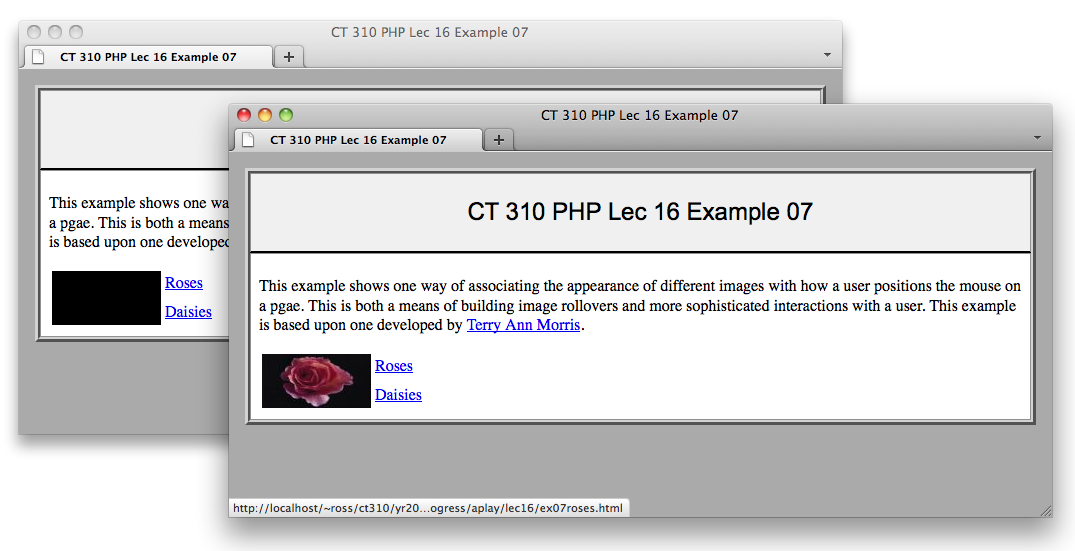 CT 310 - Web Development, Colorado State University
March 4, 2019
Slide 22
Example 7 - Header
Note the variables and image objects.
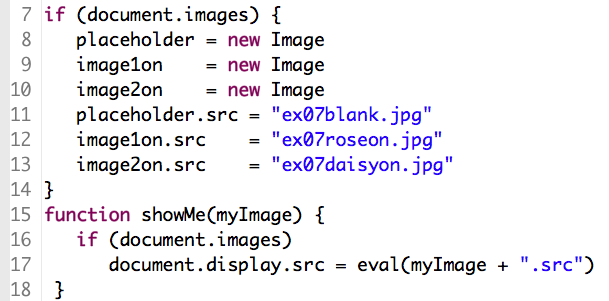 CT 310 - Web Development, Colorado State University
March 4, 2019
Slide 23
Example 7 – The Table
Note that ‘display’ is the name of an image object on the page.
Two types of mouse events.
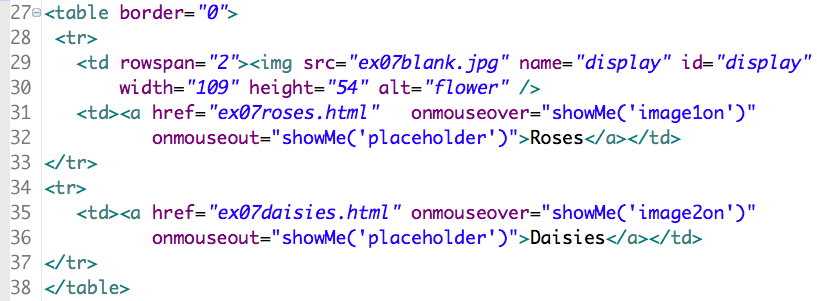 CT 310 - Web Development, Colorado State University
March 4, 2019
Slide 24